Italy – Jewel of the Mediterranean  Part 4
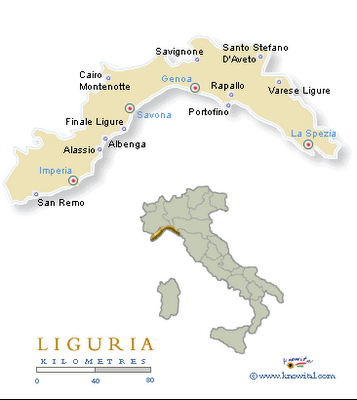 Italian Riviera Towns
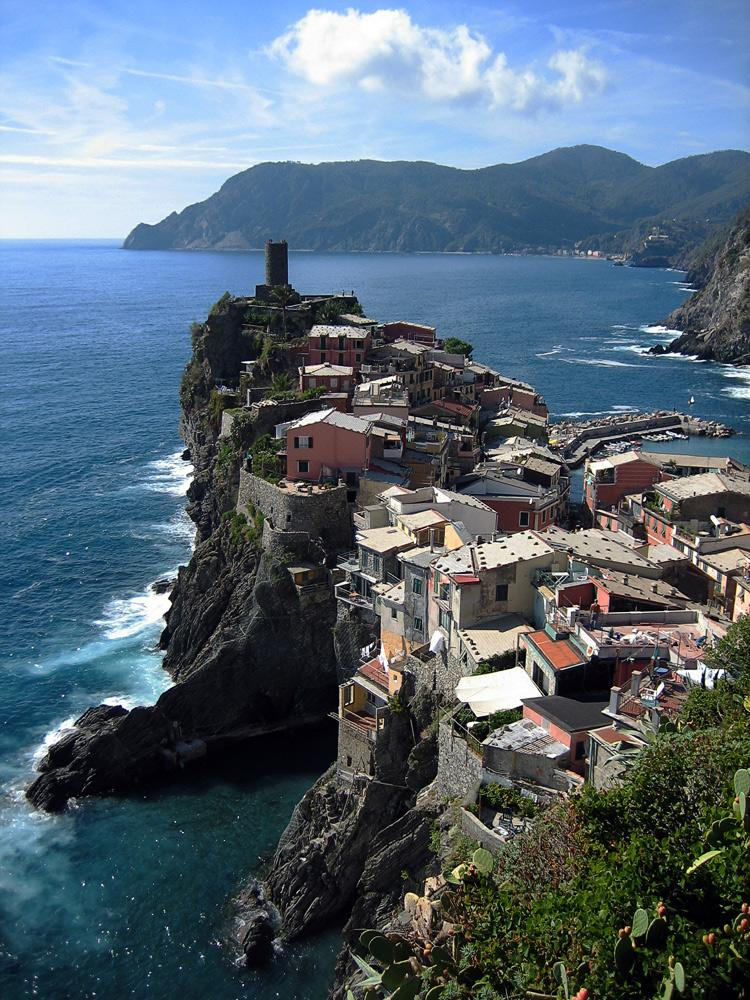 The Cinque Terre is a rugged portion of coast on the Italian Riviera.
Cinque Terre
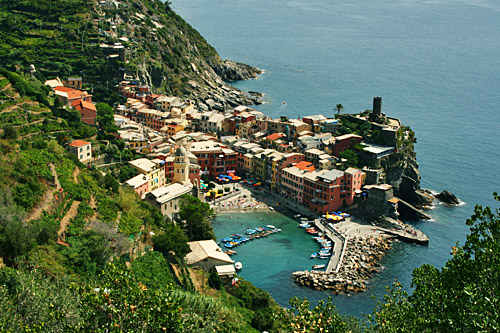 Vernezza
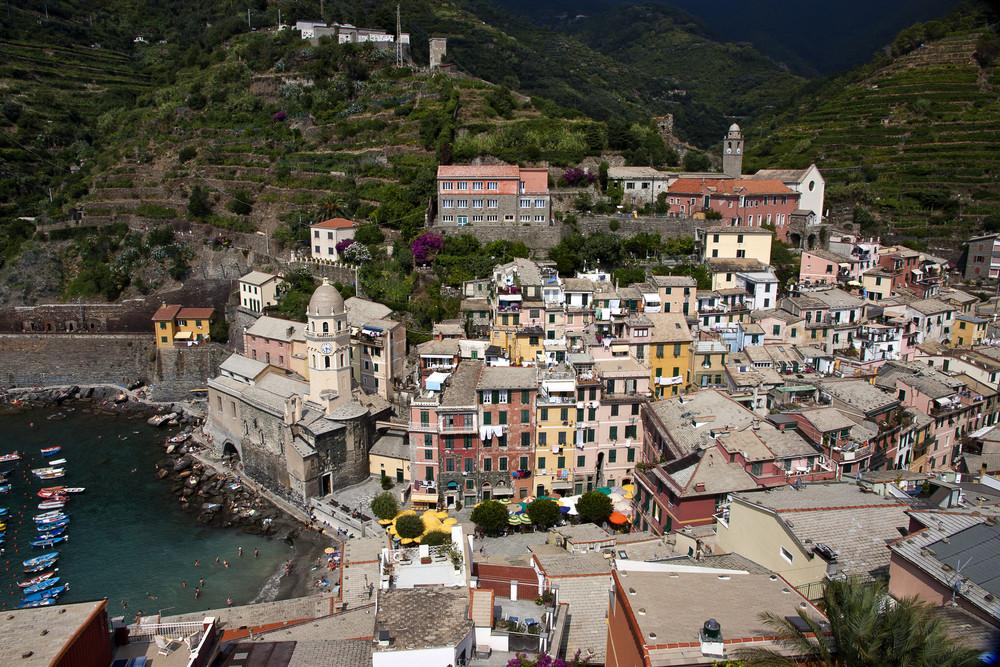 Riomaggiore
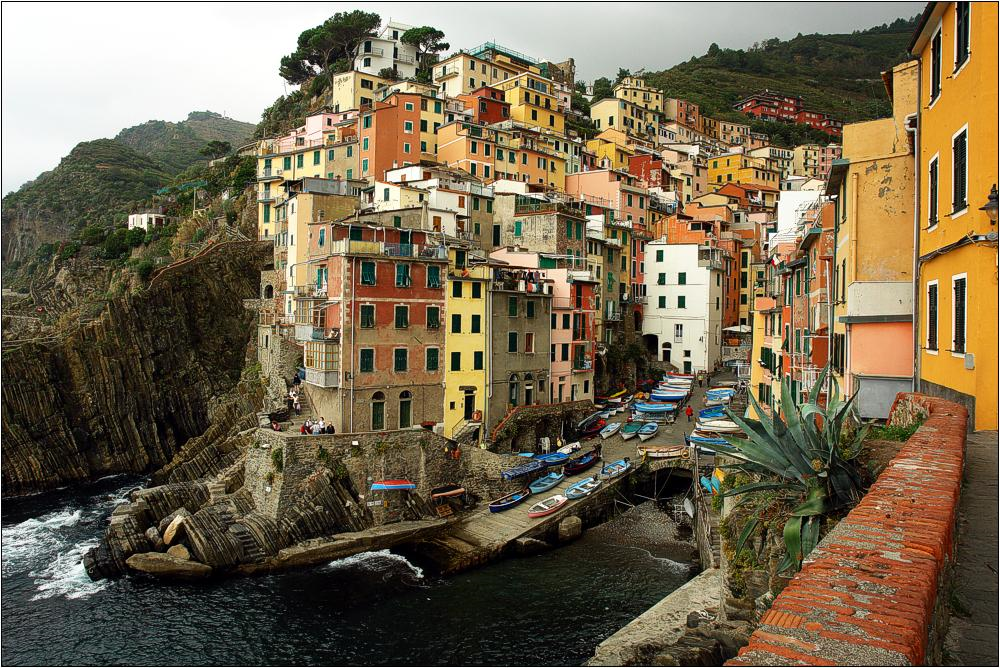 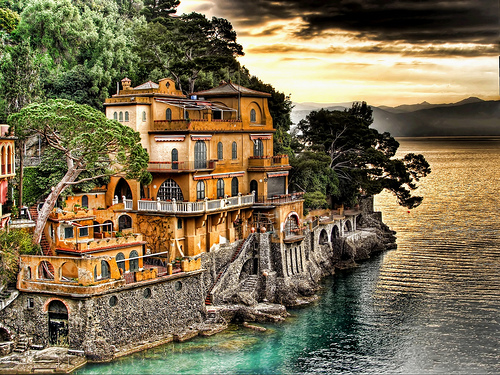 Portofino
San Remo
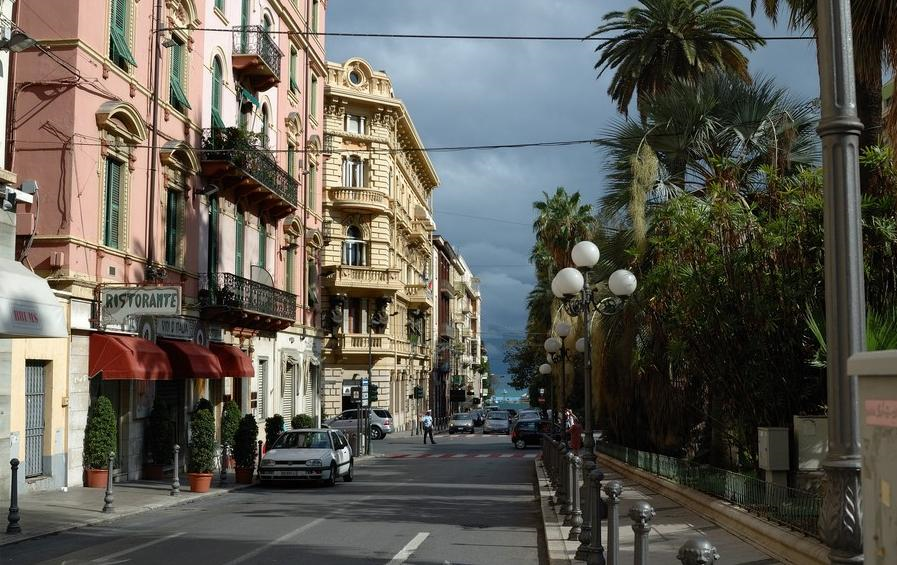 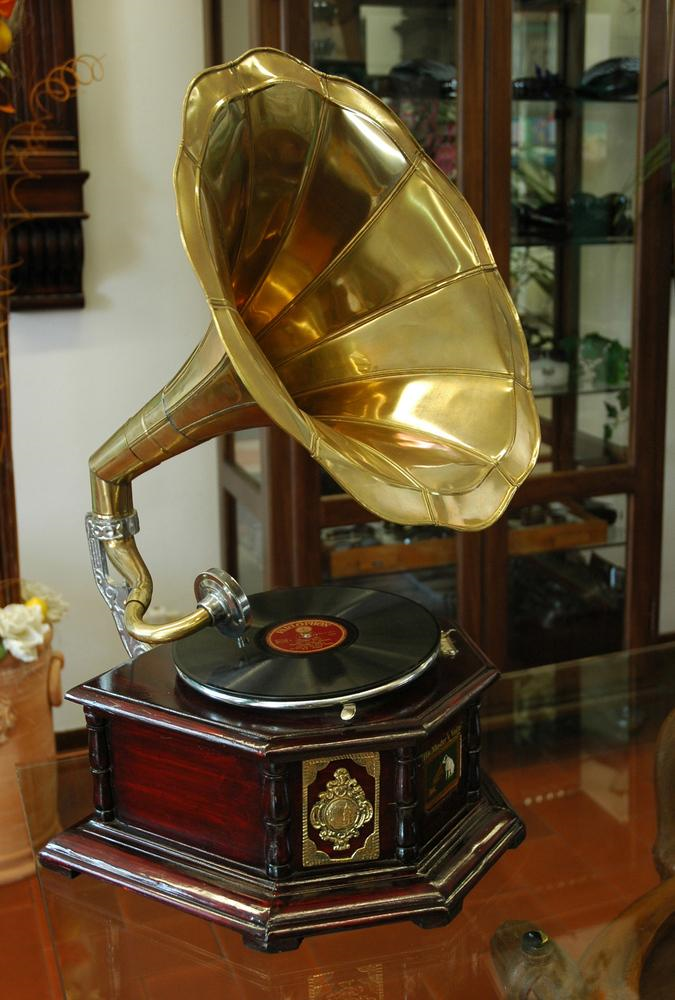 San Remo Music Festival
San Remo Music Festival
The Ariston Theater hosts the celebre annual Sanremo Music Festival, a very popular song contest held in the city since 1951. This festival inspired the Eurovision Song Contest, which started in 1956, and for years the Sanremo festival selected the Italian entry. The internationally notable song "Nel Blu Dipinto di Blu", also known as "Volare", was performed at this festival for the first time by Domenico Modugno in 1958. The festival is so popular amongst Italians that it is often referred to simply as "Il Festival".
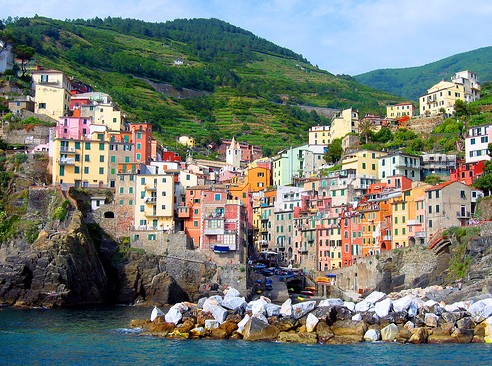 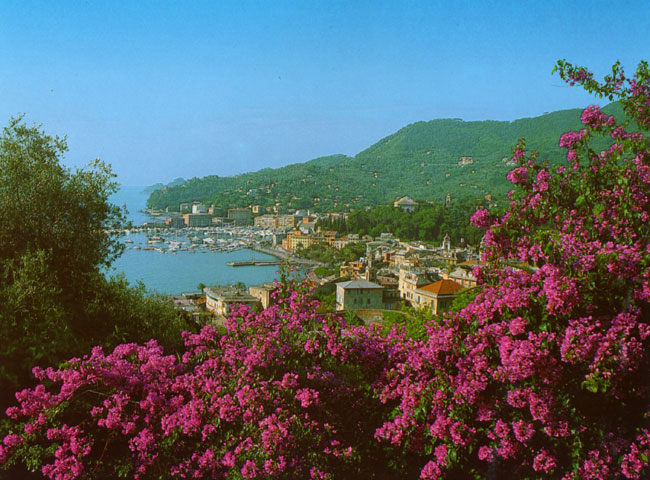 Manarola
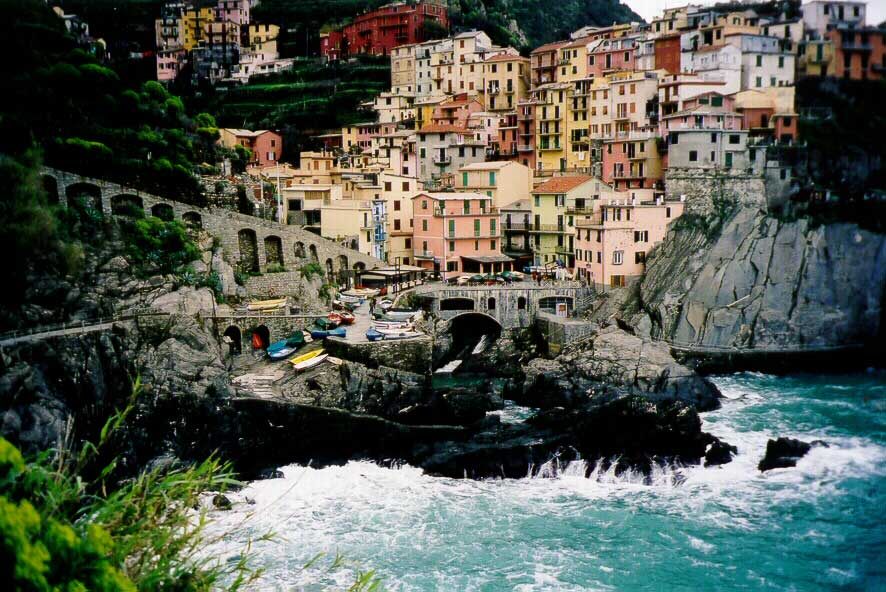 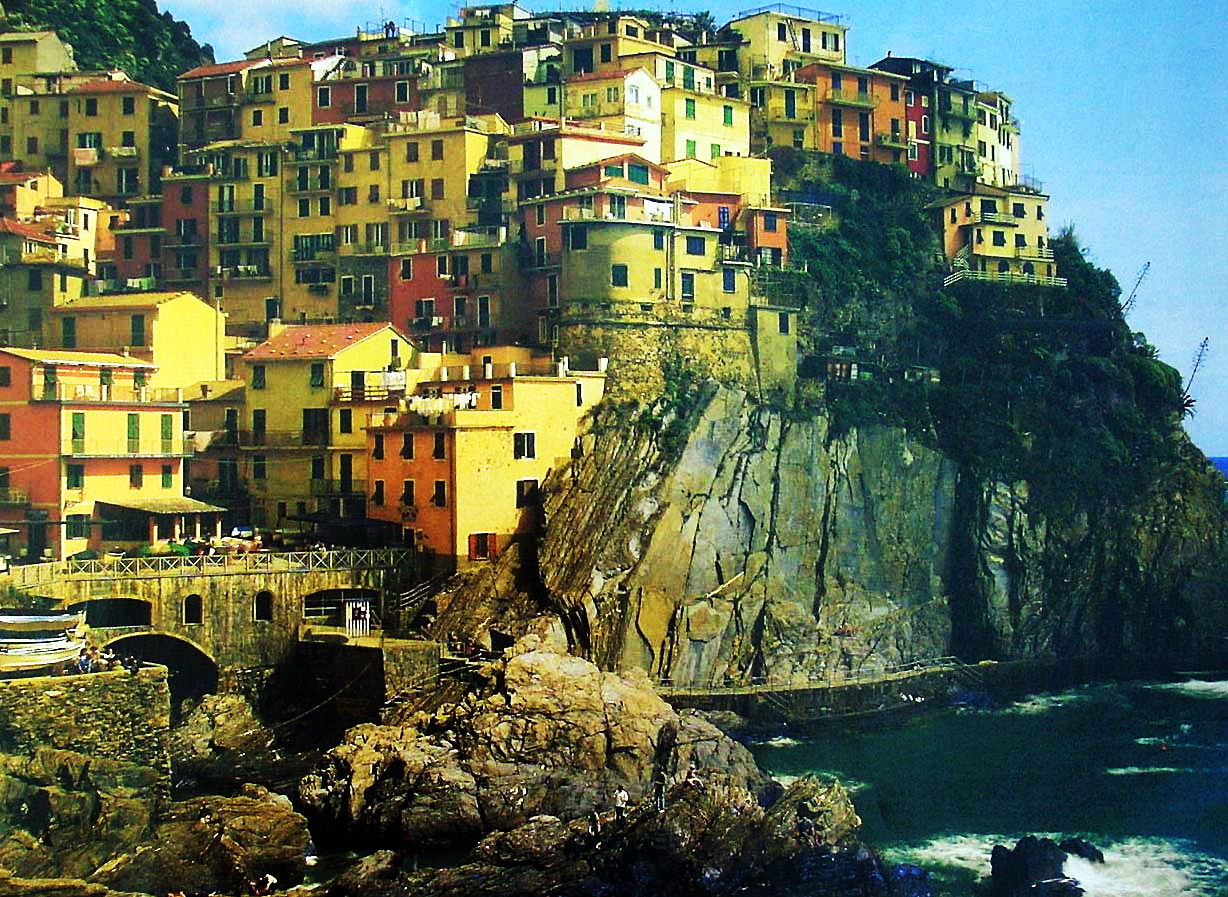 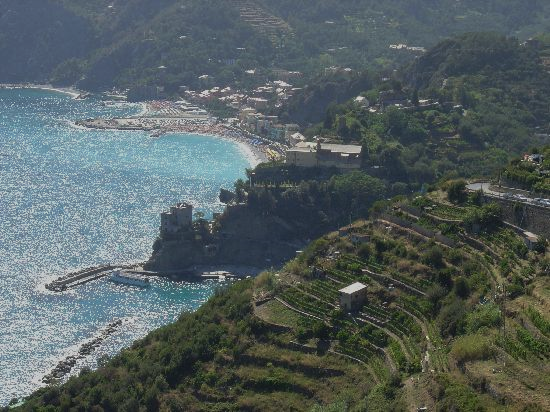 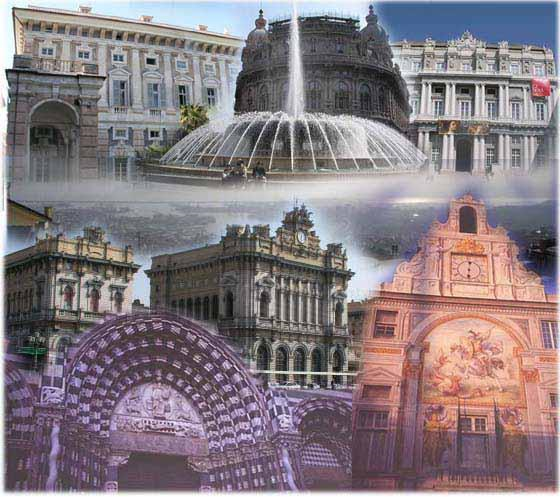 Genoa
Genoa
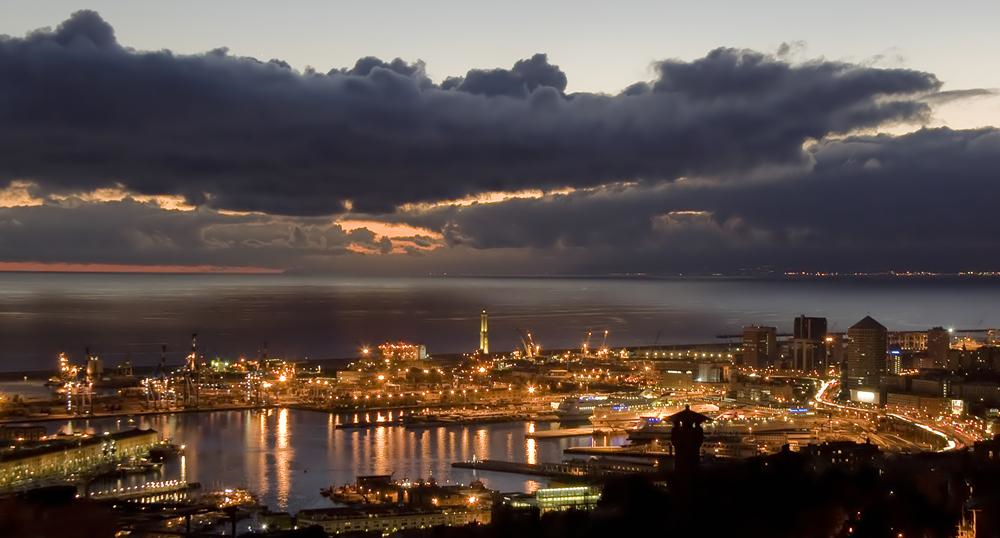 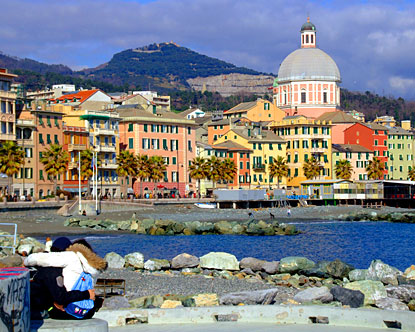 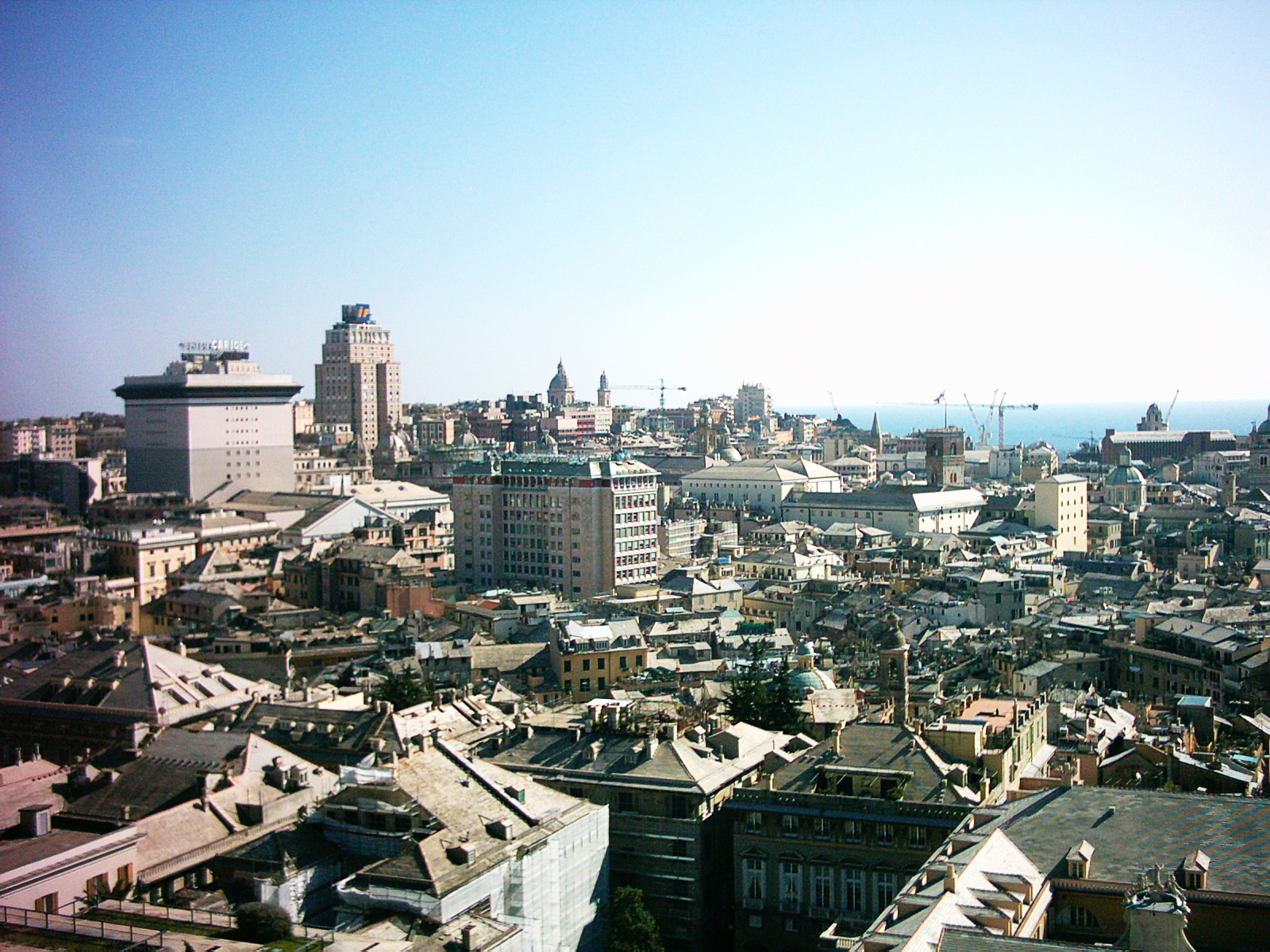 Skyline
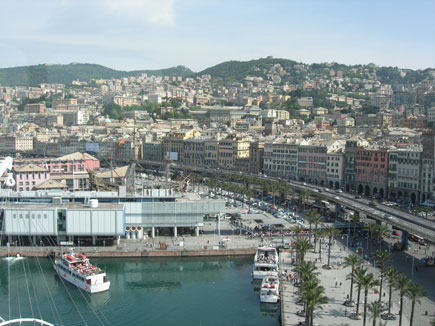 Port City
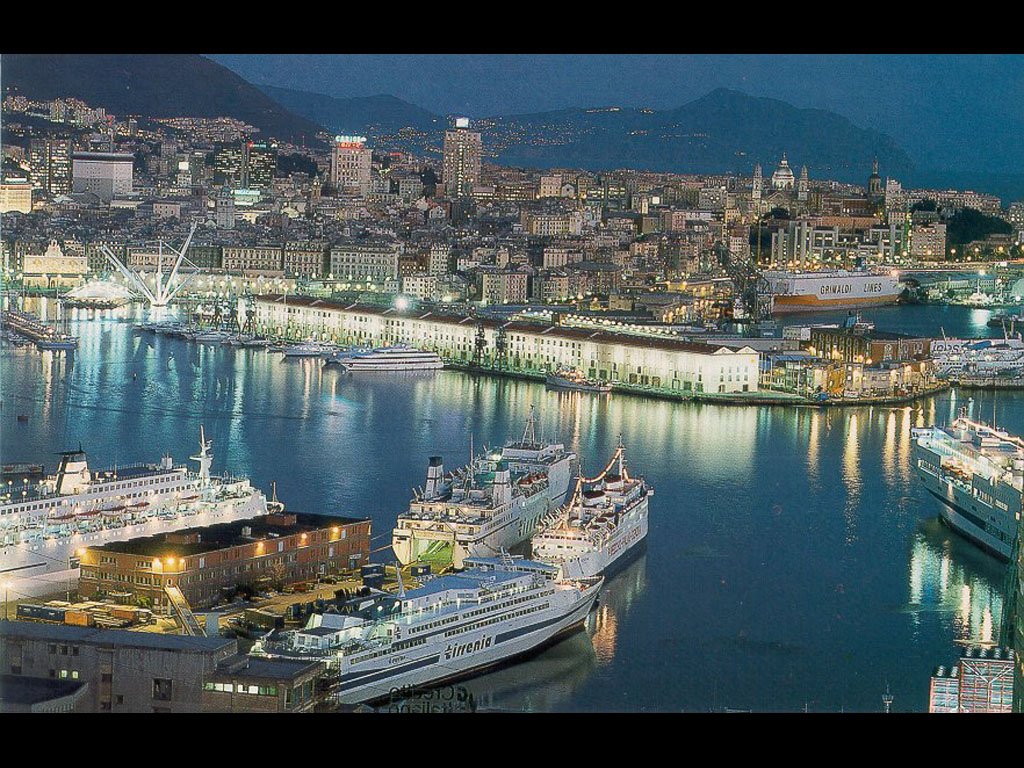 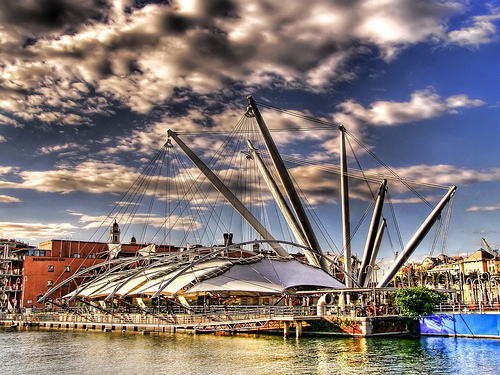 Modernized Port Facilities
Container ship handling facility
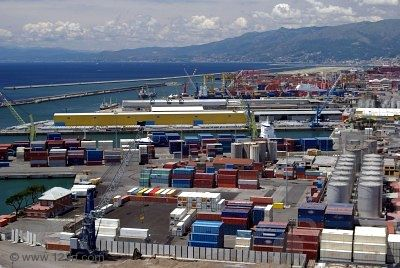 Genoa International Boat Show
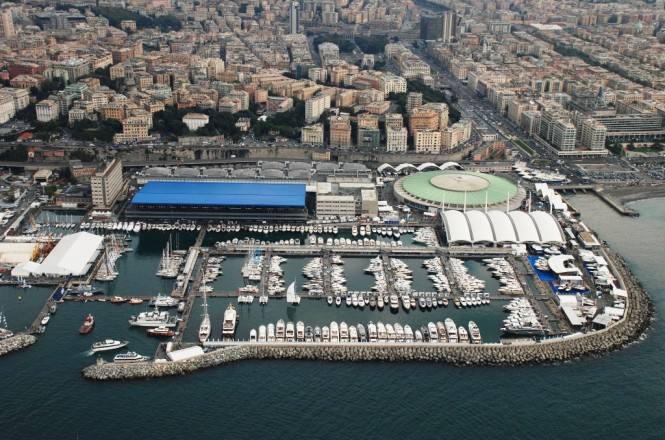 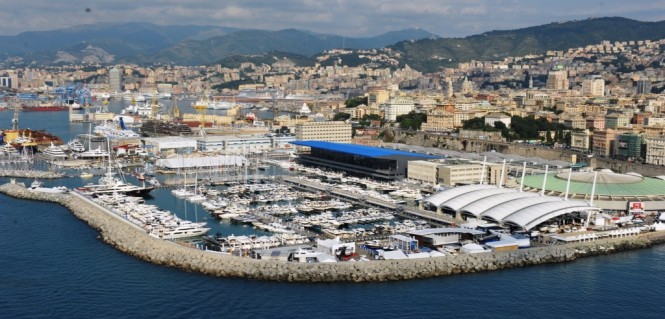 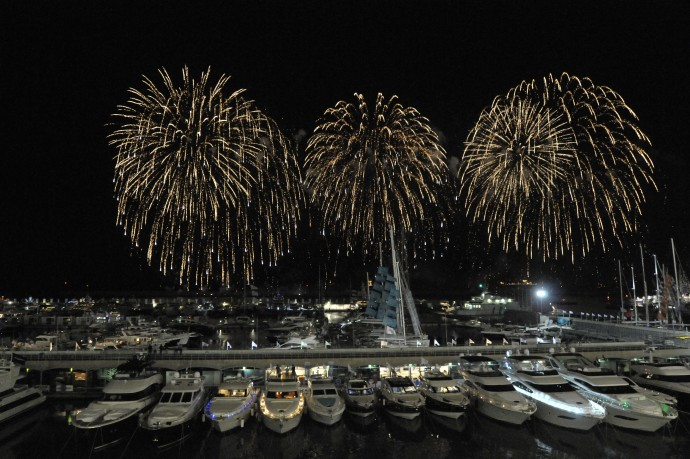 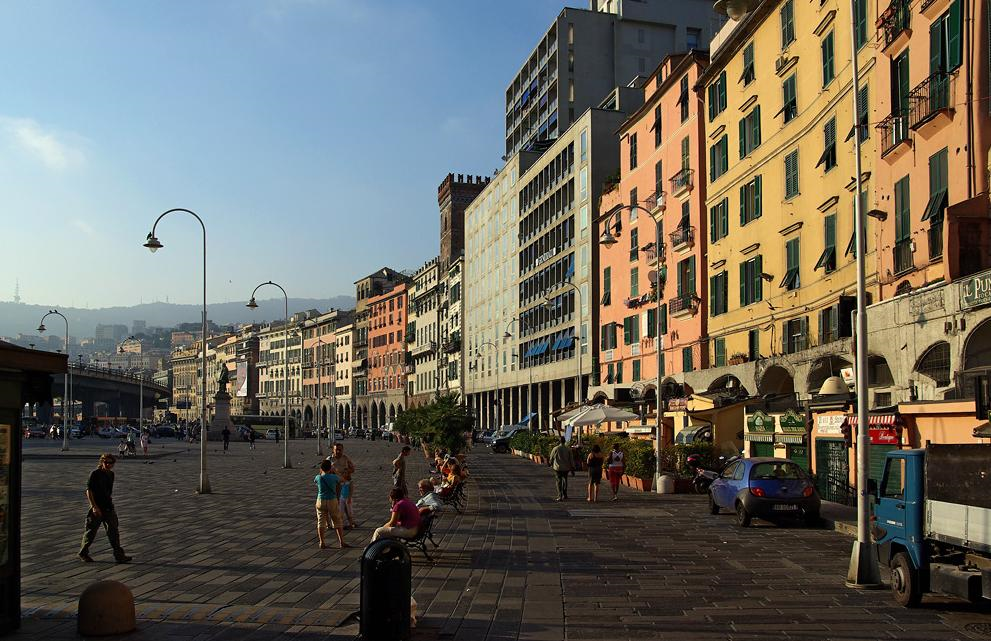 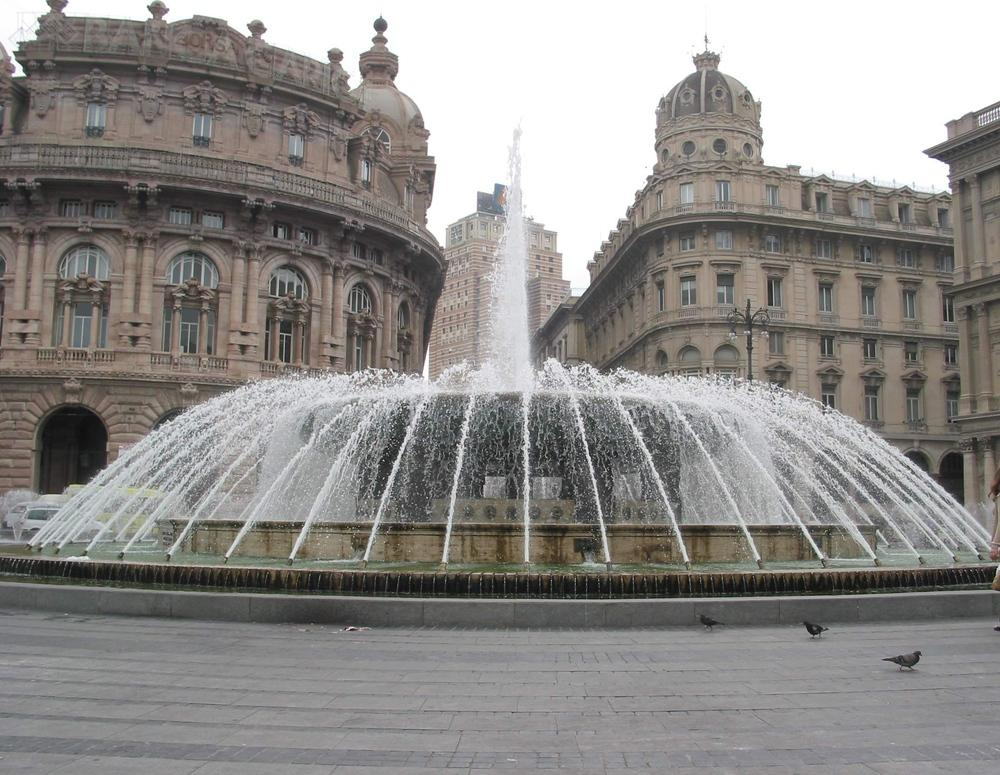 Genova-The Piazza de Ferrari
The Piazza de Ferrari
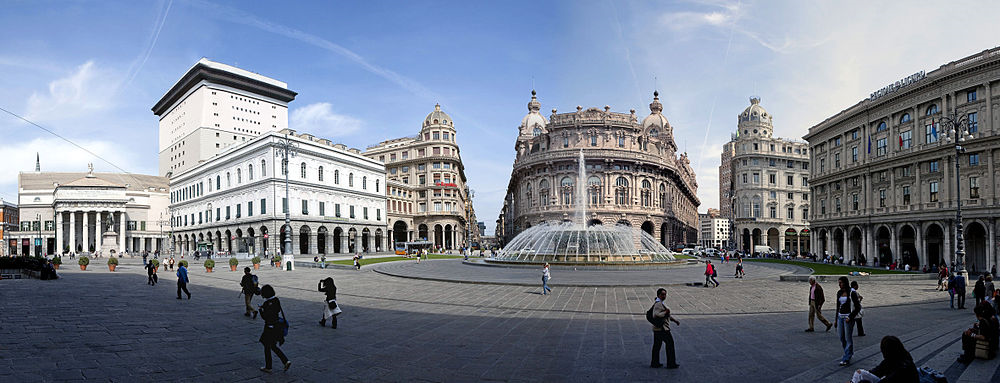 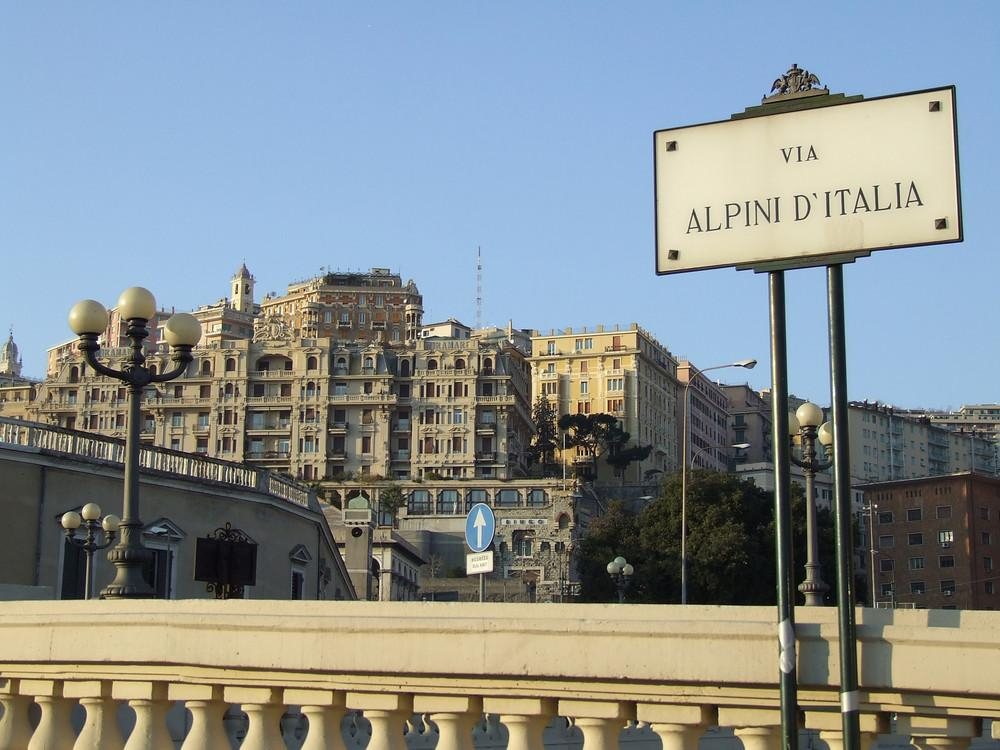 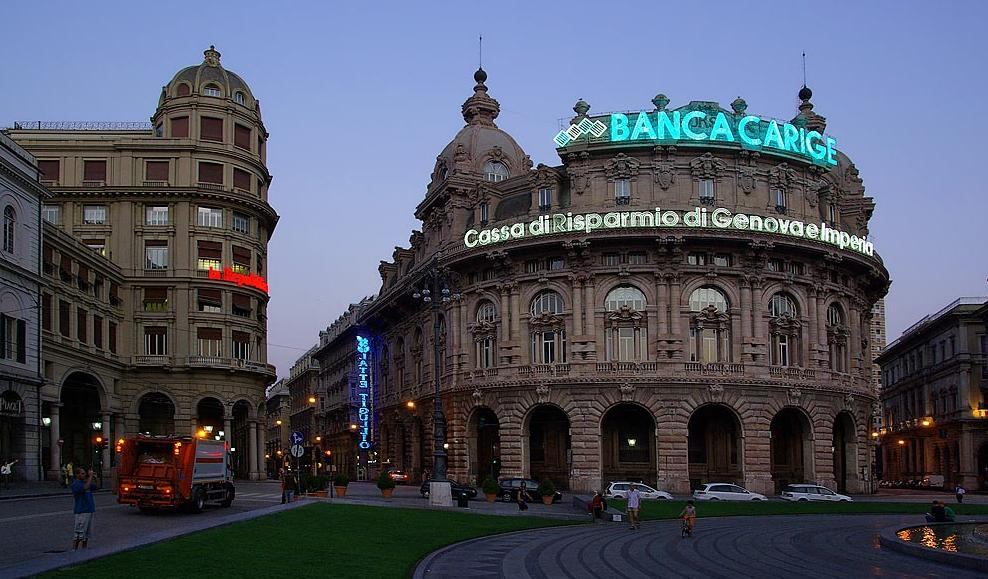 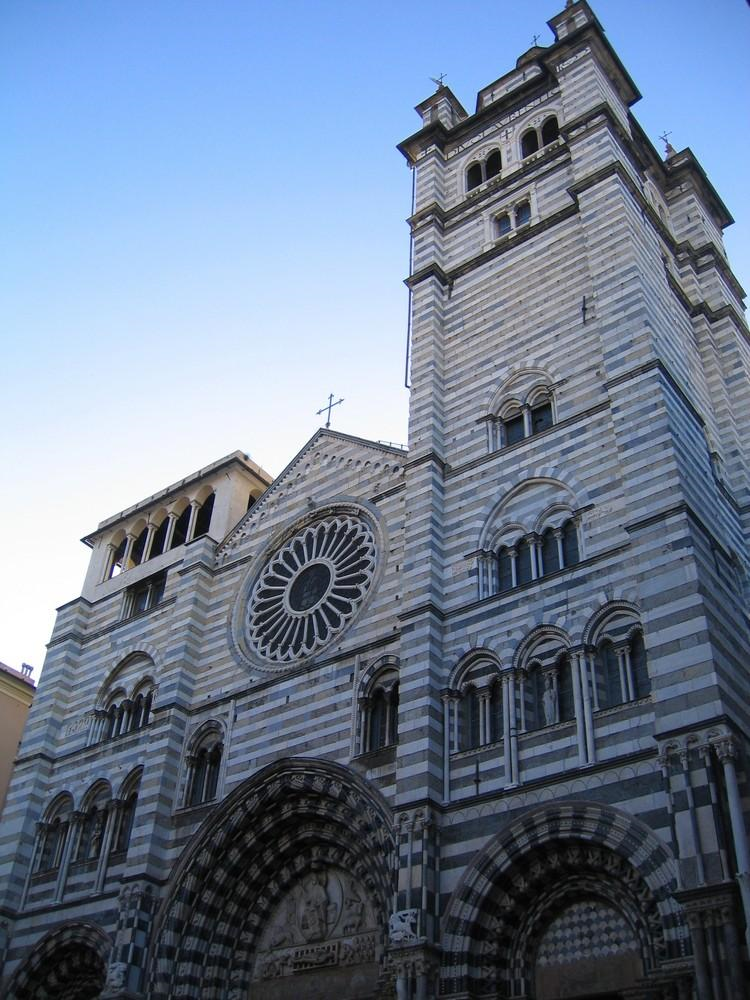 Cathedral San Lorenzo
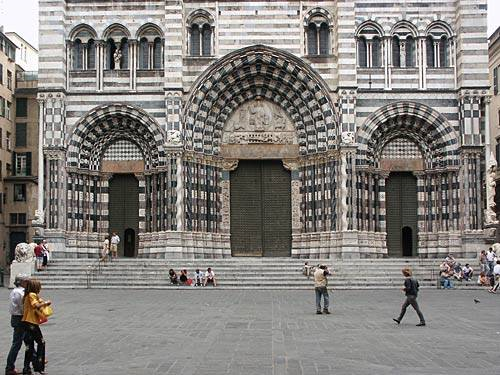 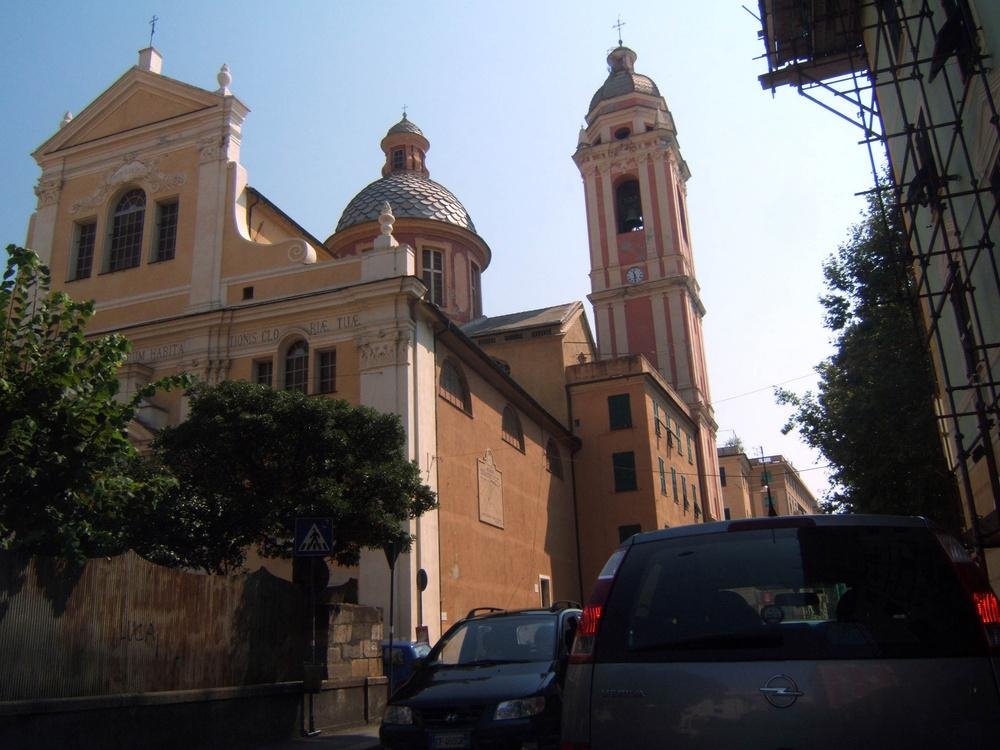 Chiesa a Di Negro - Genova
Chiesa della SS. Annunziata del Vastato
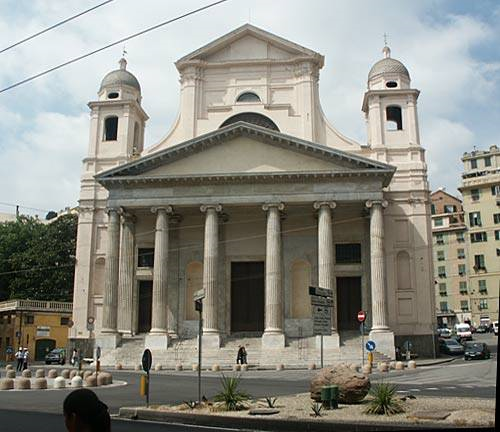 Arc of Victory
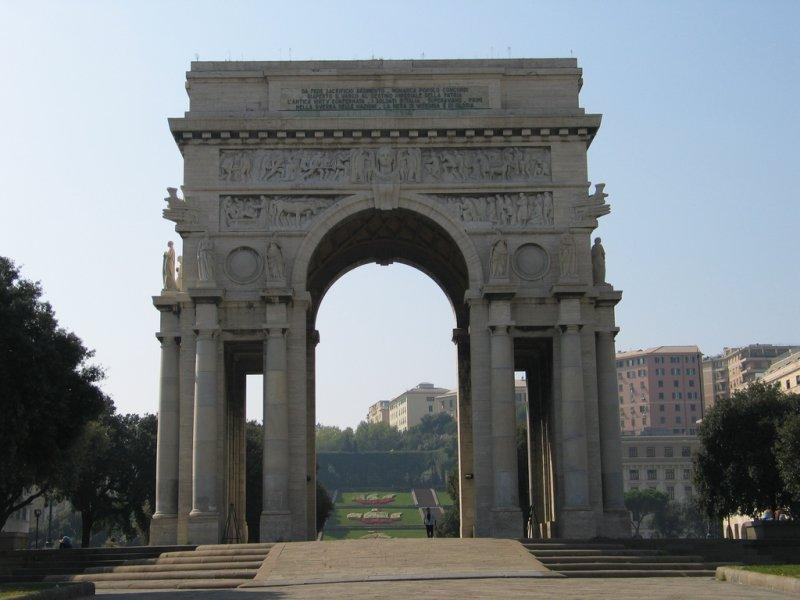 Ducale Palace
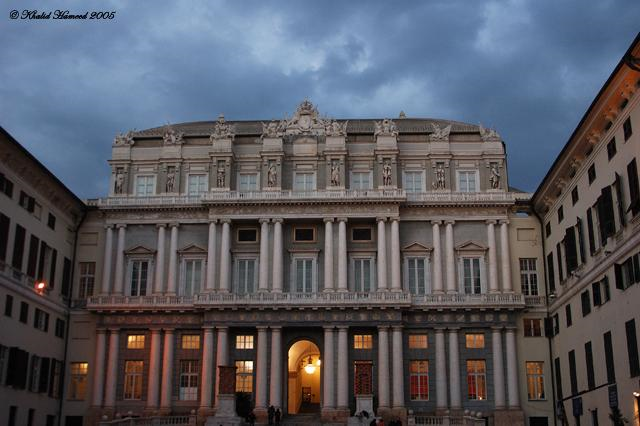 The prestigious neoclassical Theatre "Carlo Felice"
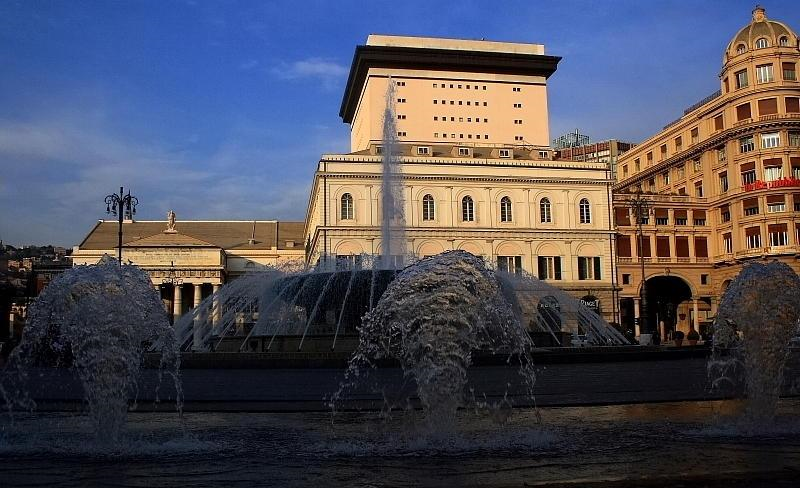 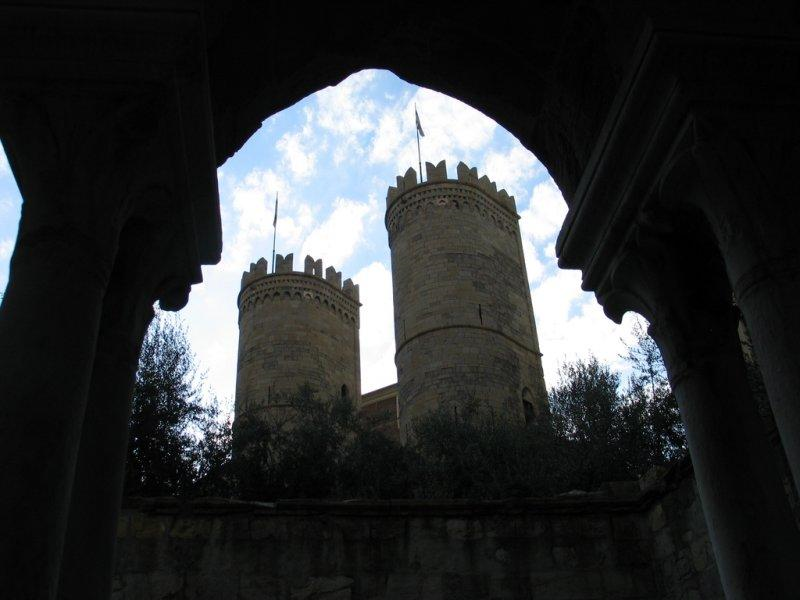 Porta Soprana: Medieval gates of Genoa is a rare survival of the city's golden age and its best known landmark.
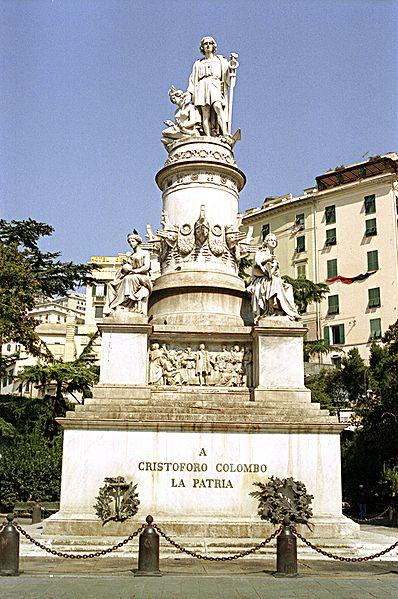 Monument to Christopher Columbus.
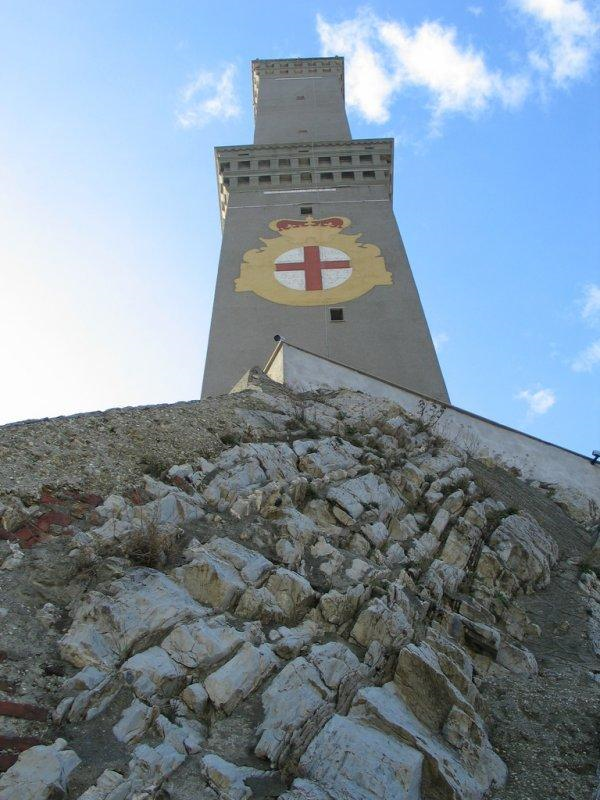 Ancient lighthouse of Genova
Biosphere
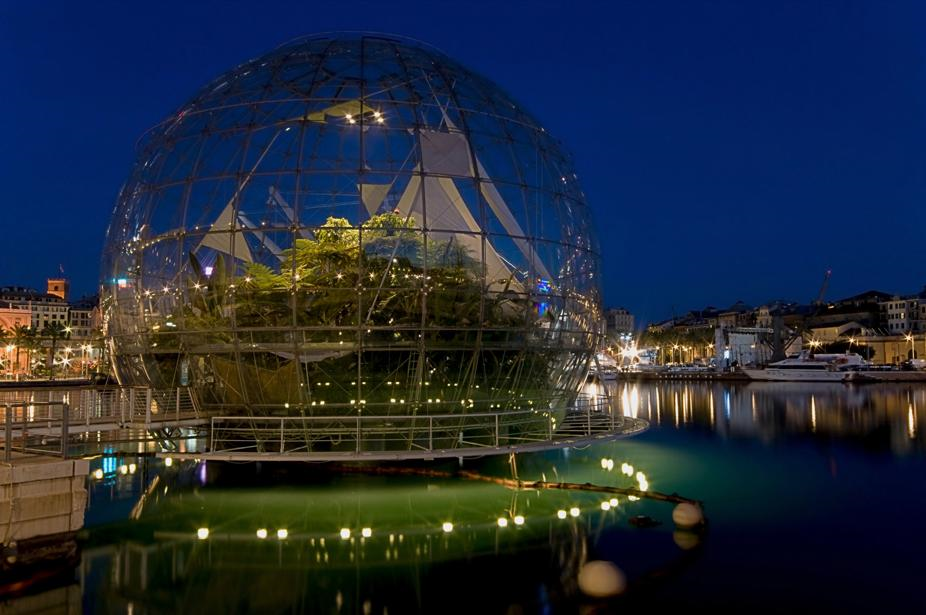 Medieval Castle
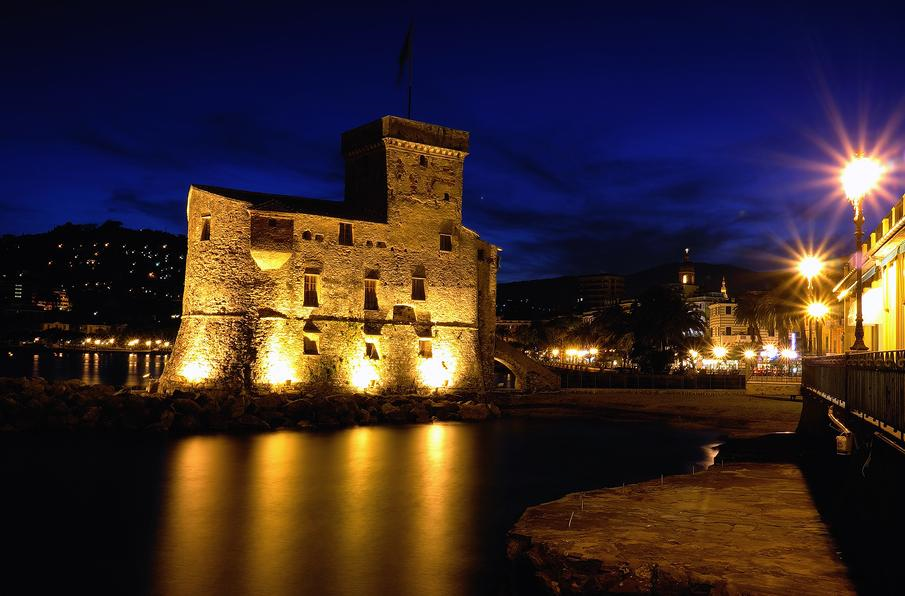 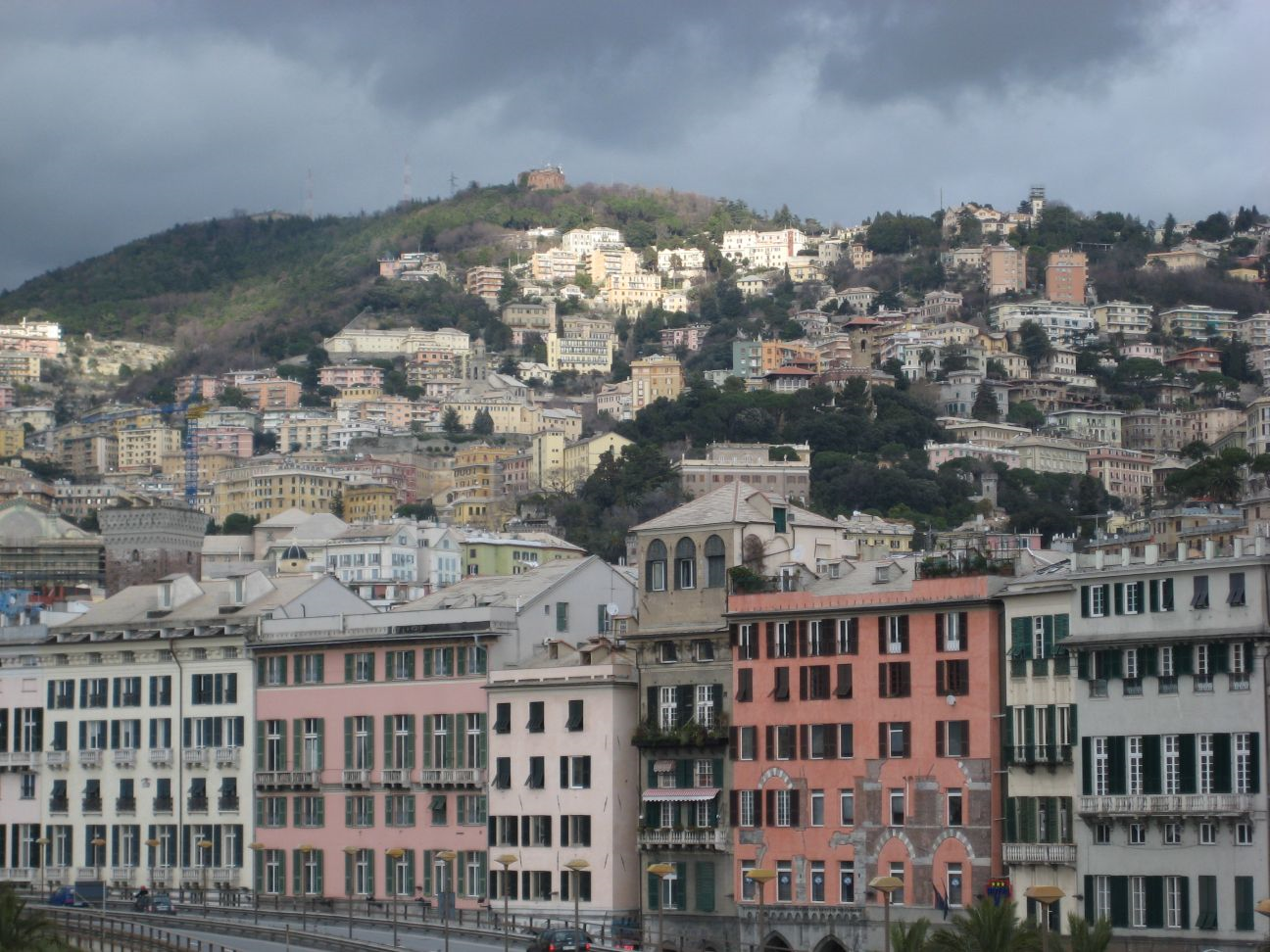 Genoa Stadium
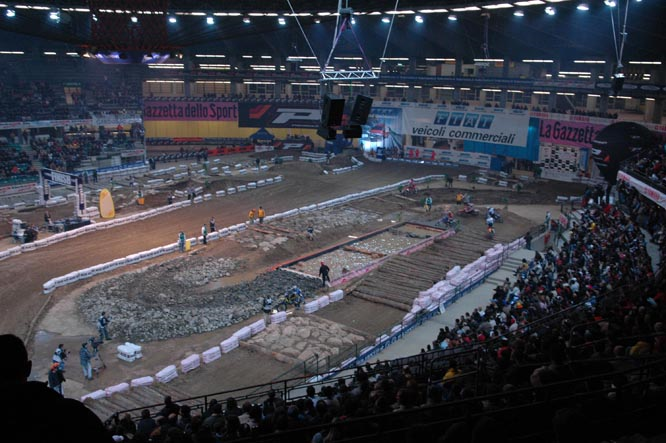 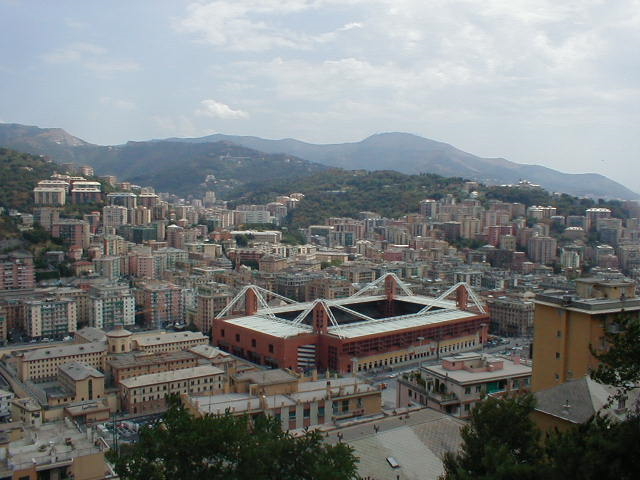 Ferrari Stadium
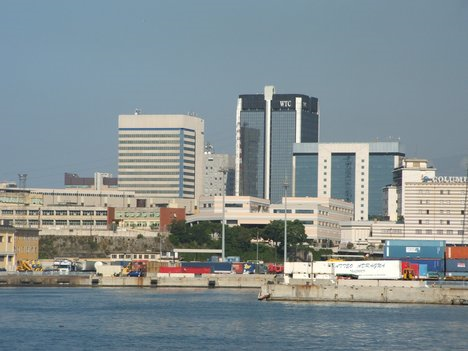 Genoa World Trade Center
Industrial District
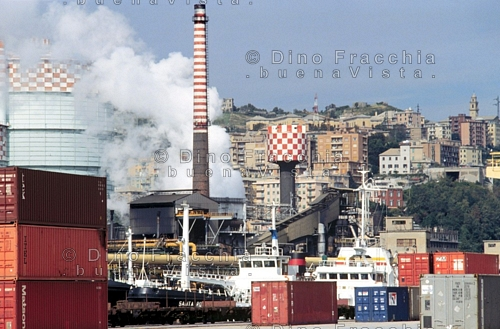 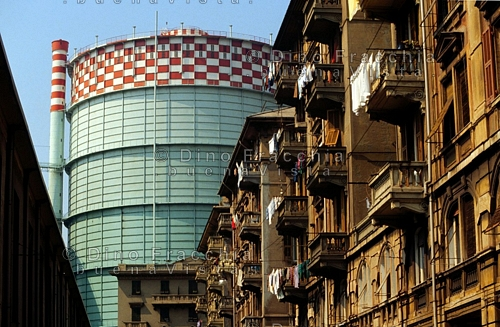 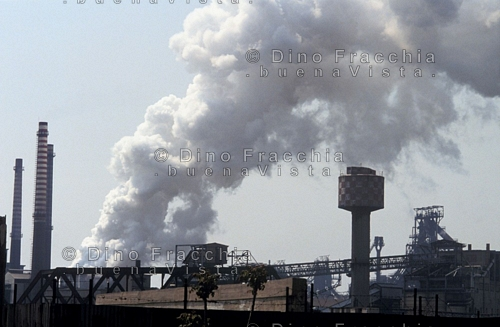 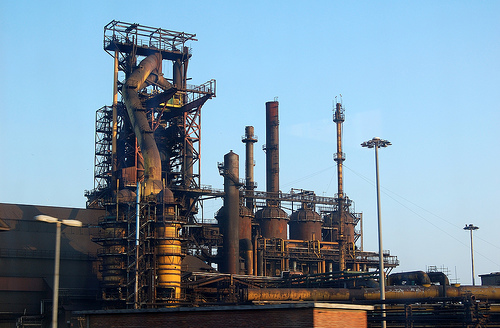 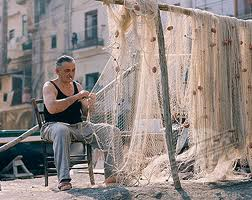 Fresh Seafood
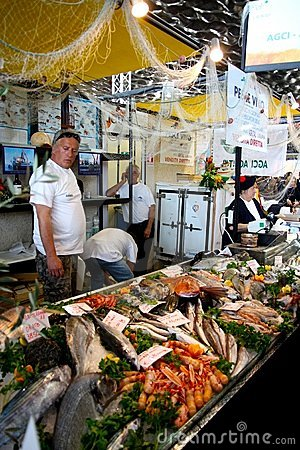 Commercial Establishments
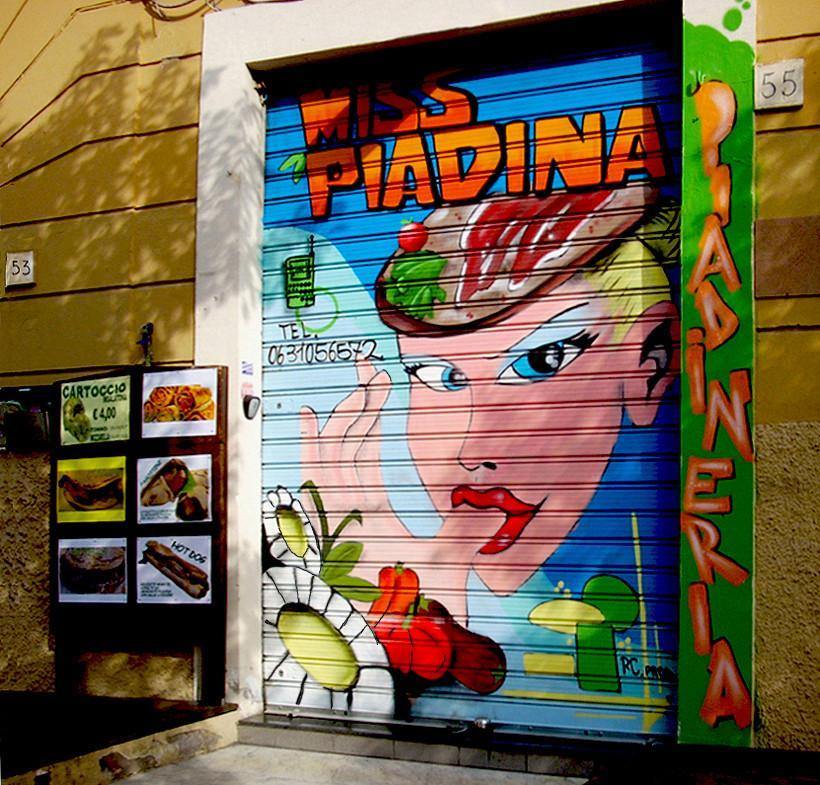 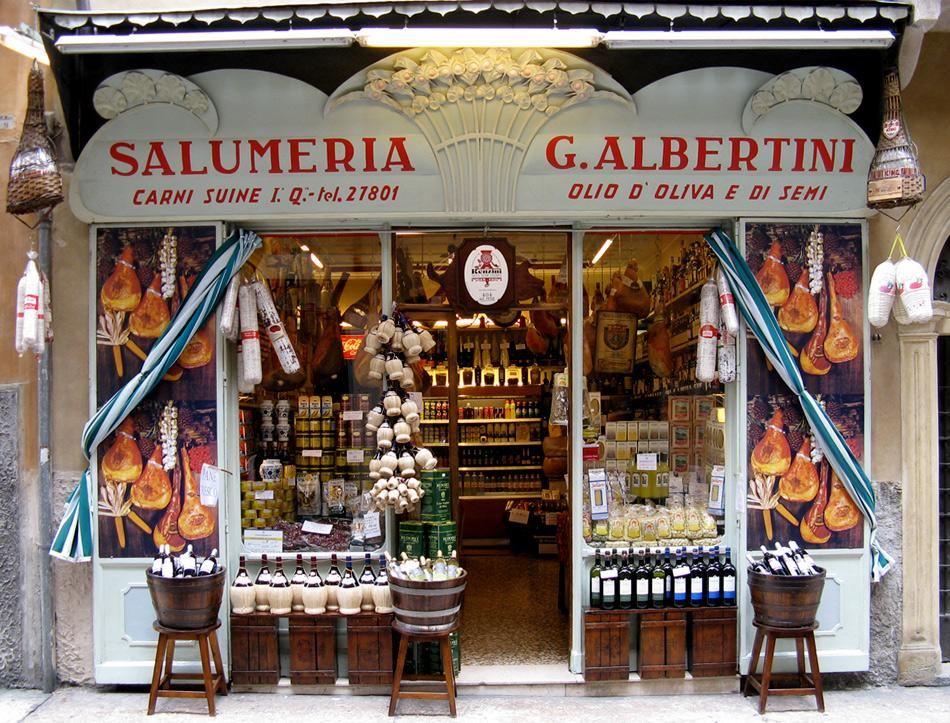 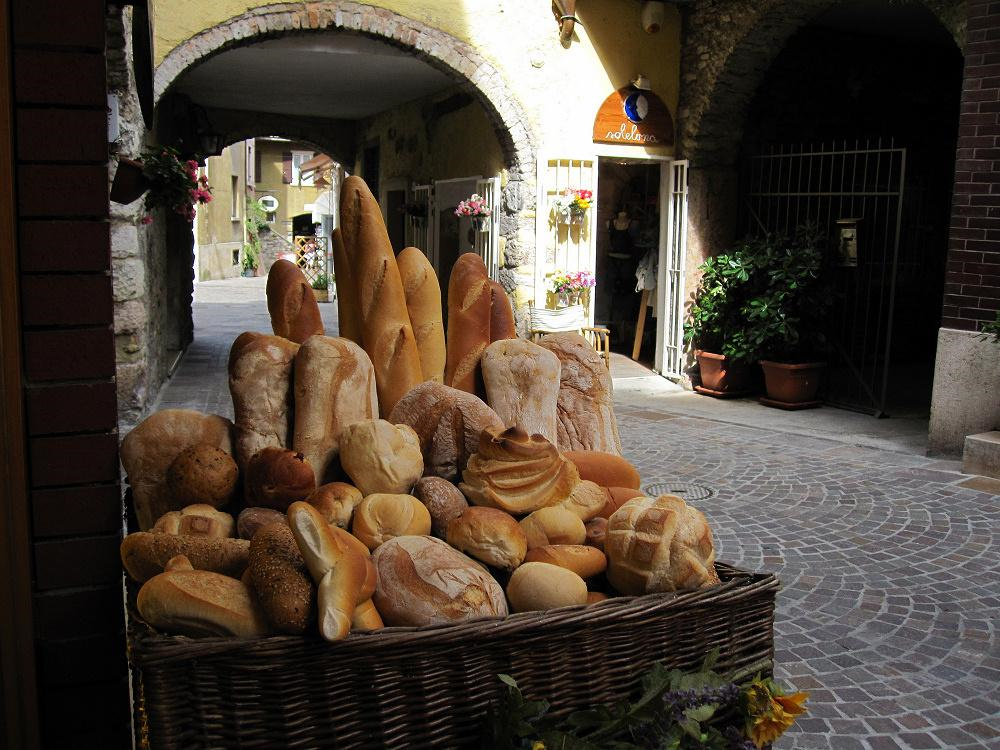 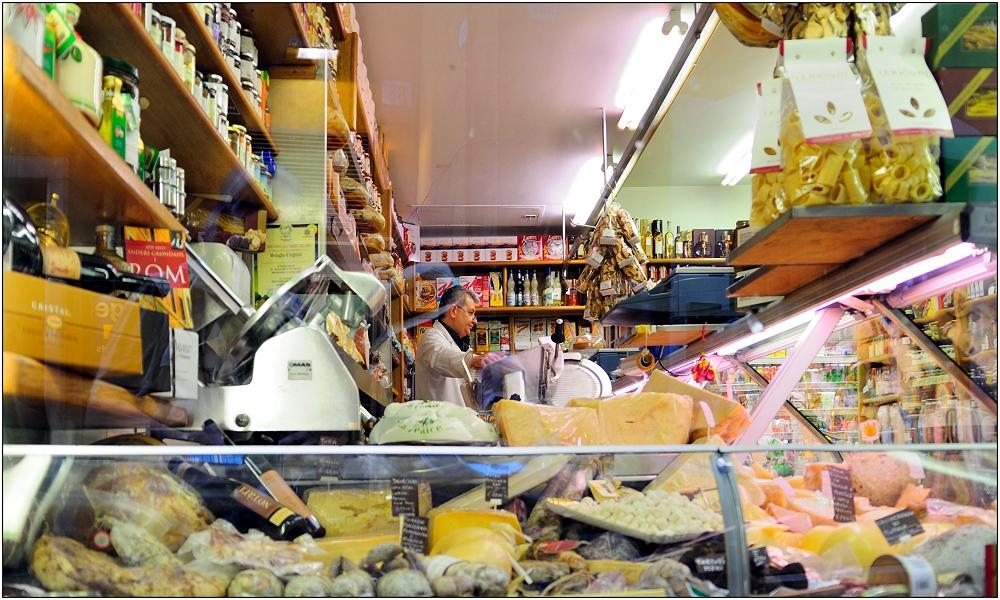 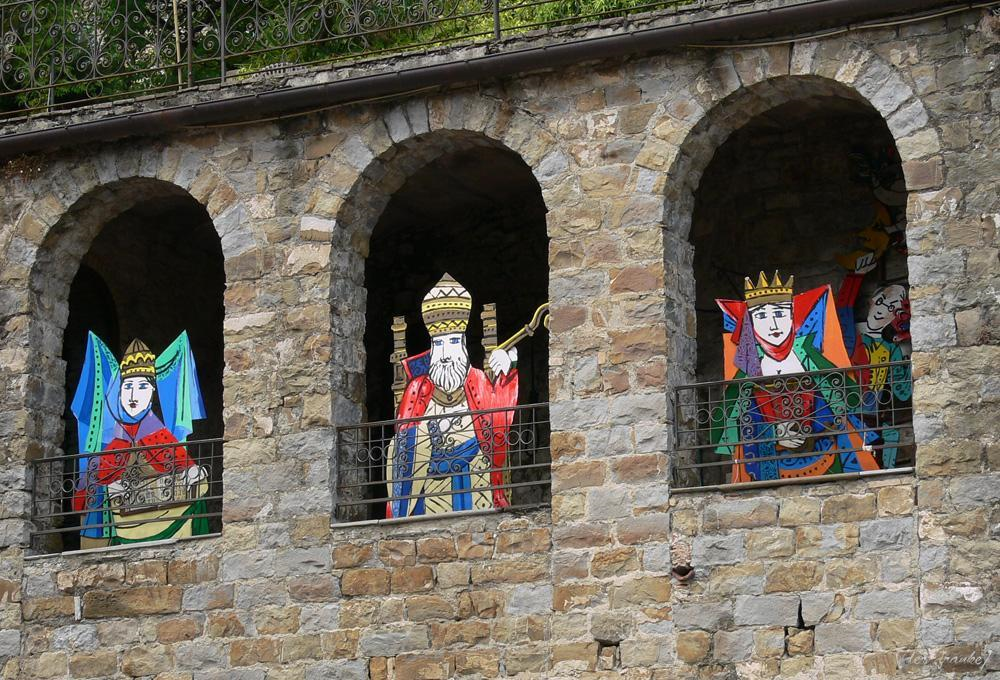 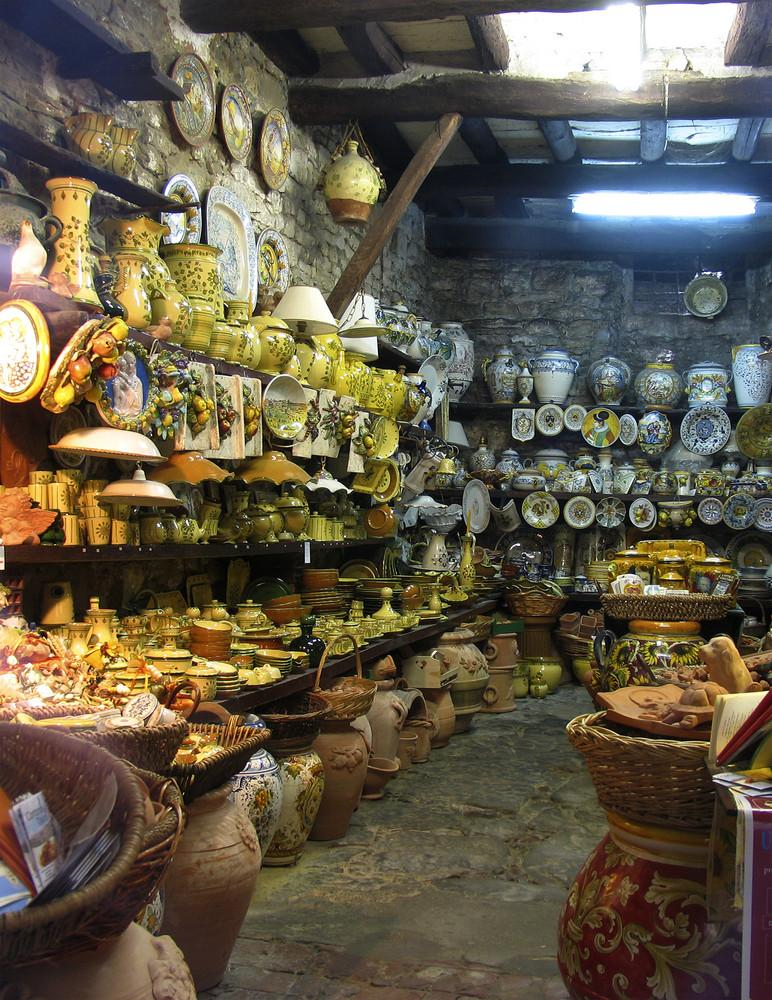 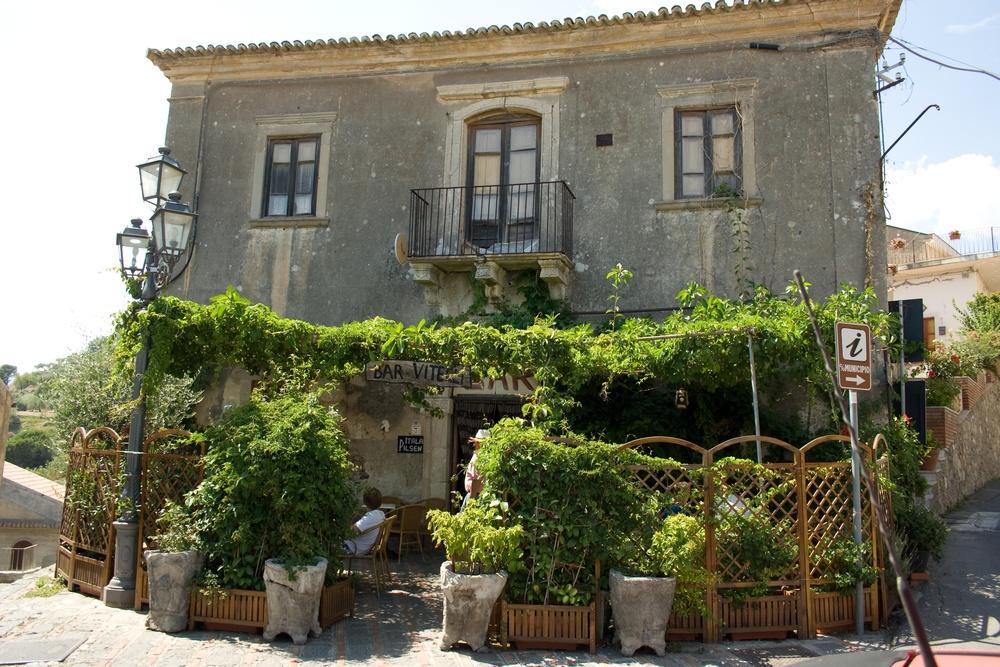 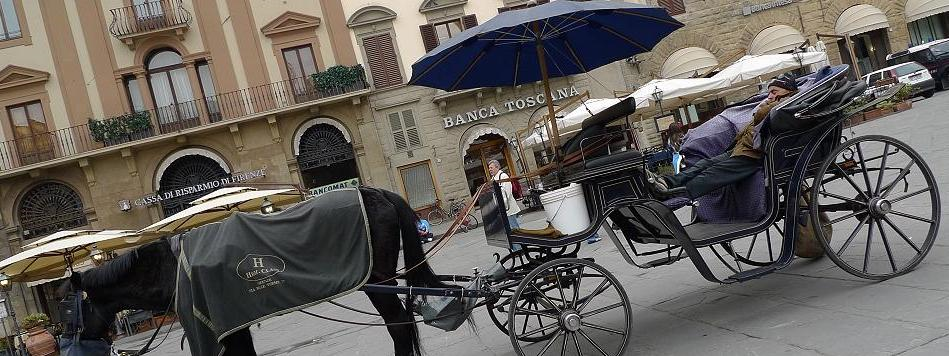 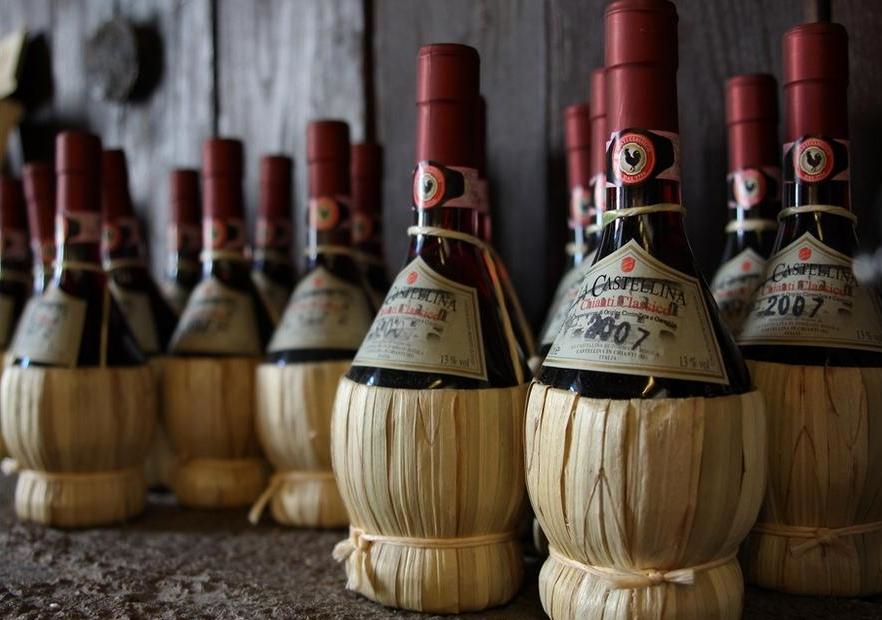 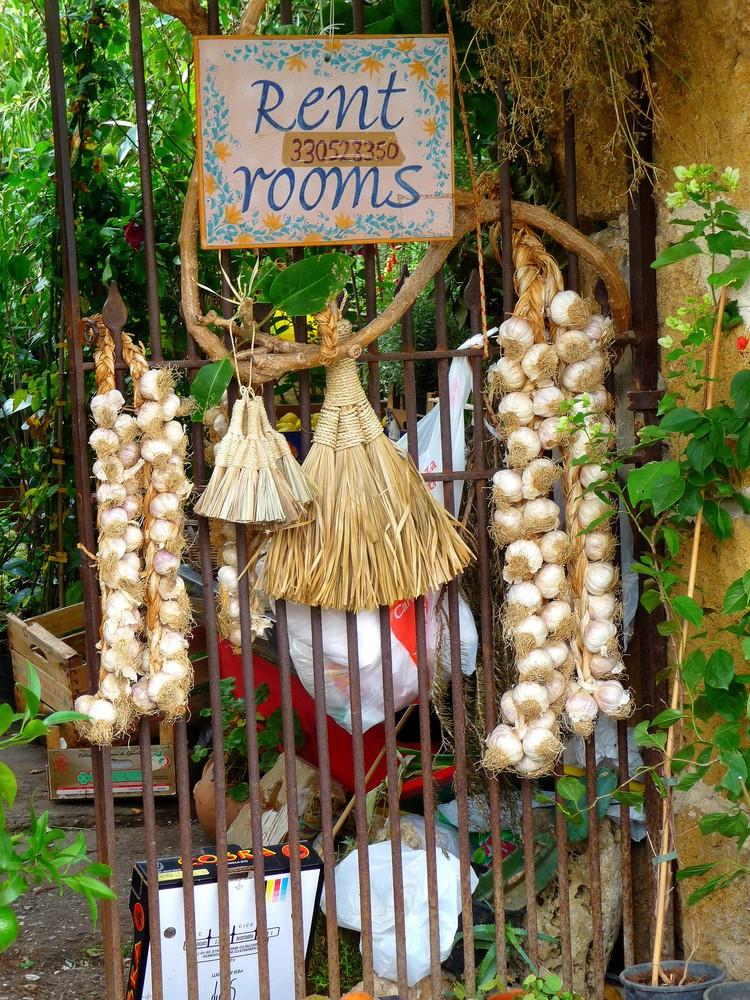 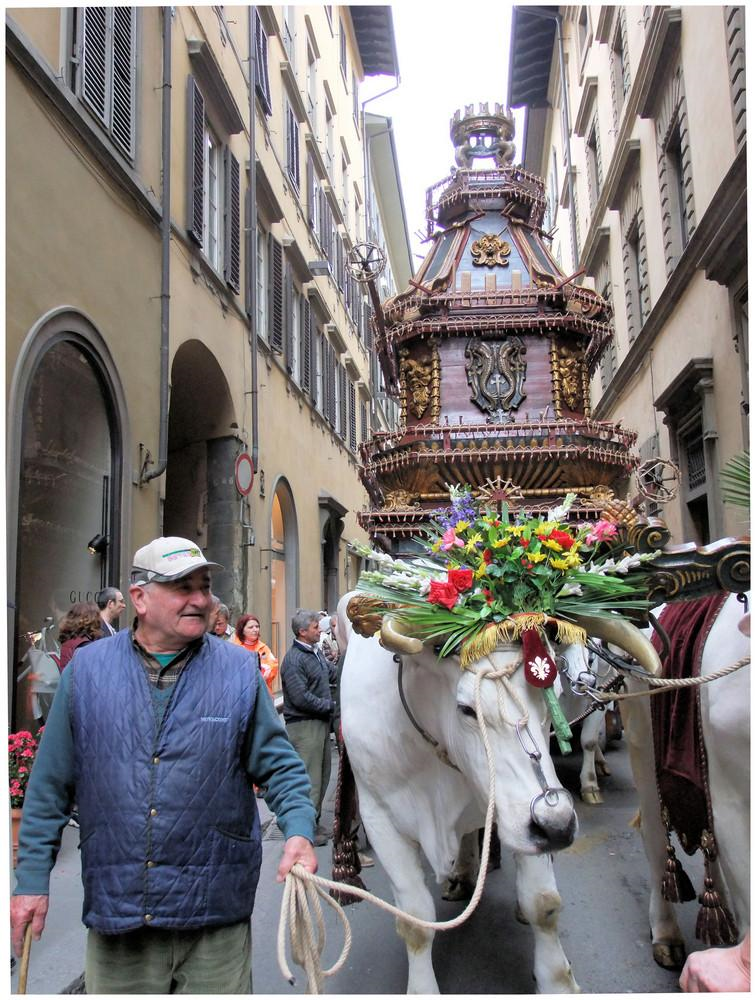 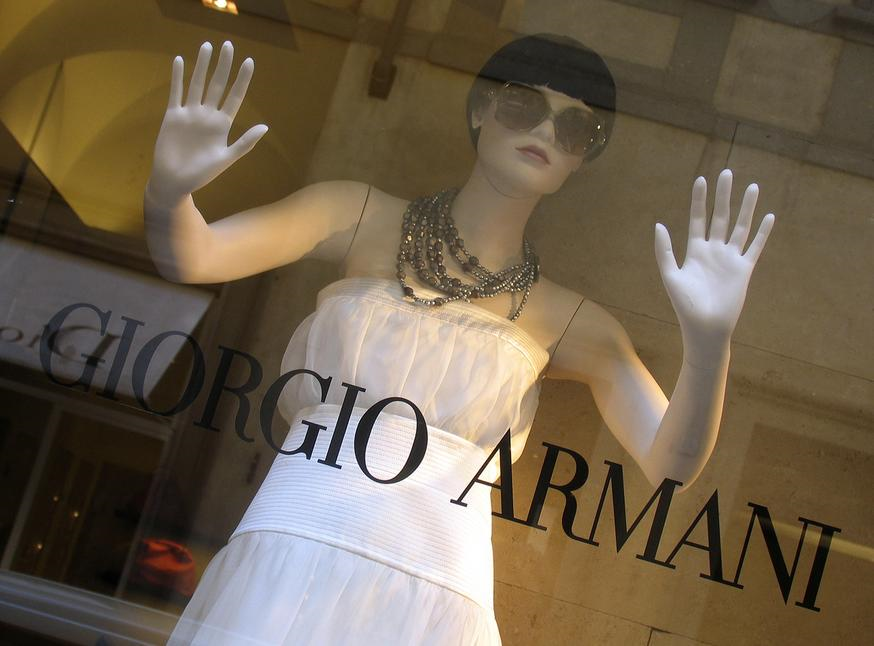